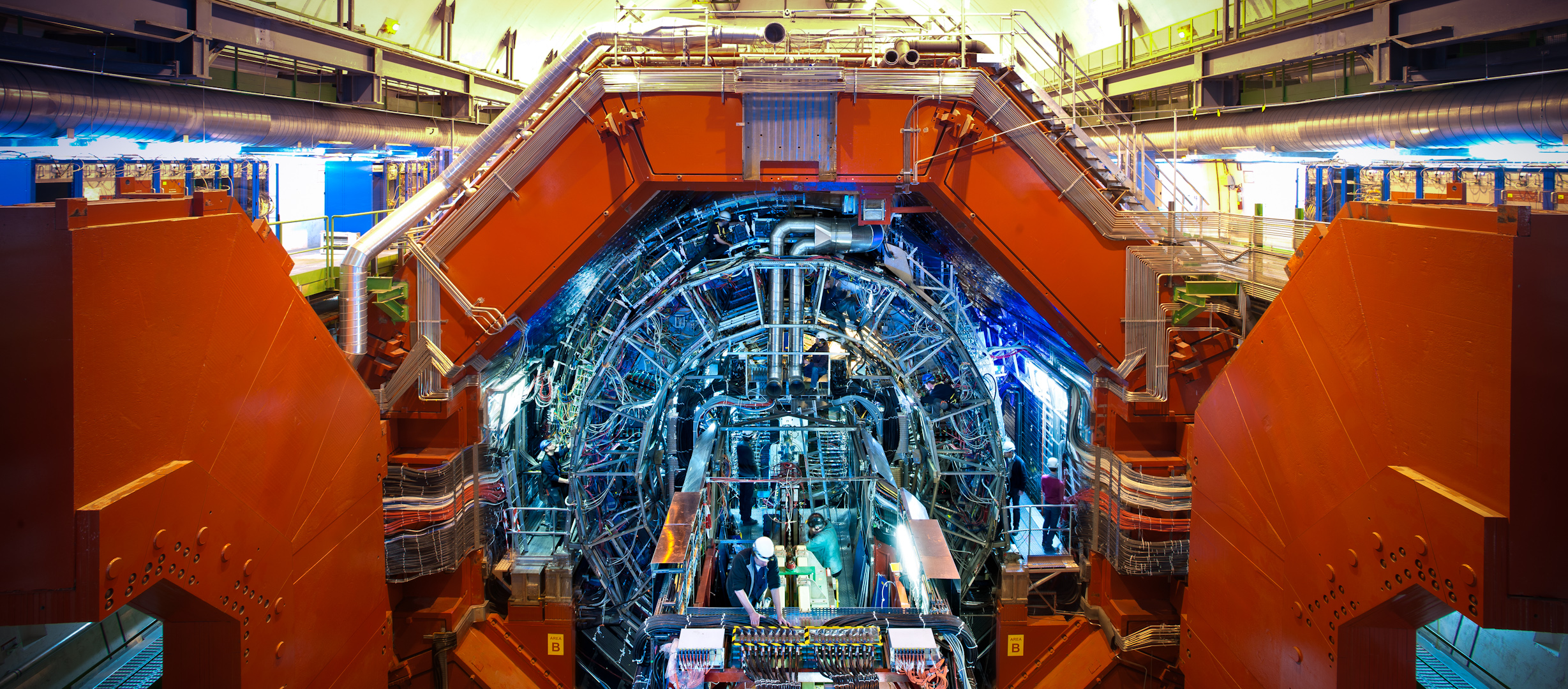 ALICE @ CNAF
Nicolò Jacazio – INFN CNAF
Francesco Noferini – INFN sez. Bologna
Stefano Piano – INFN sez. Trieste
N.Jacazio,F.Noferini,S.Piano
CdG Tier1 | Bologna 14.06.2019
1
Statistiche disco
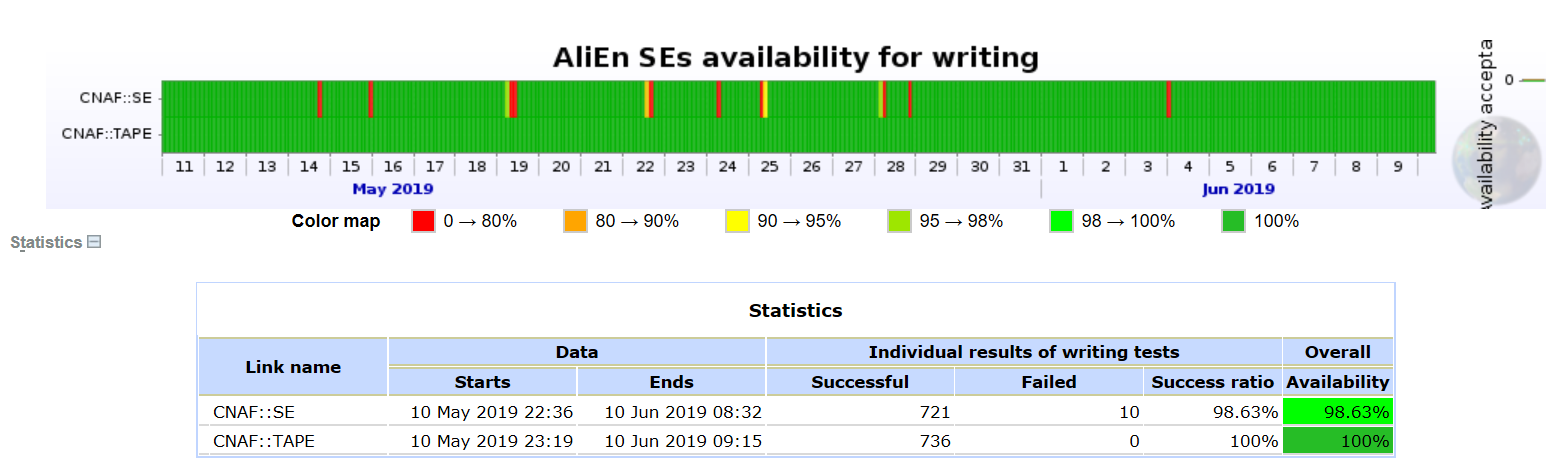 Sulla parte disco (T0D1) stiamo ottimizzando le configurazioni xrootd per ridurre il load.
N.Jacazio,F.Noferini,S.Piano
CdG Tier1 | Bologna 14.06.2019
2
[Speaker Notes: Sul rosso indicare il problema Server xrootd davanti a buffer spenti per errore, installati 4 nuovi server (rimpiazzare la figura).
In corso: discussione sui requirement ALICE al Run3 (velocita' di scrittura/lettura delle tape library)]
Confronto con due diverse configurazioni
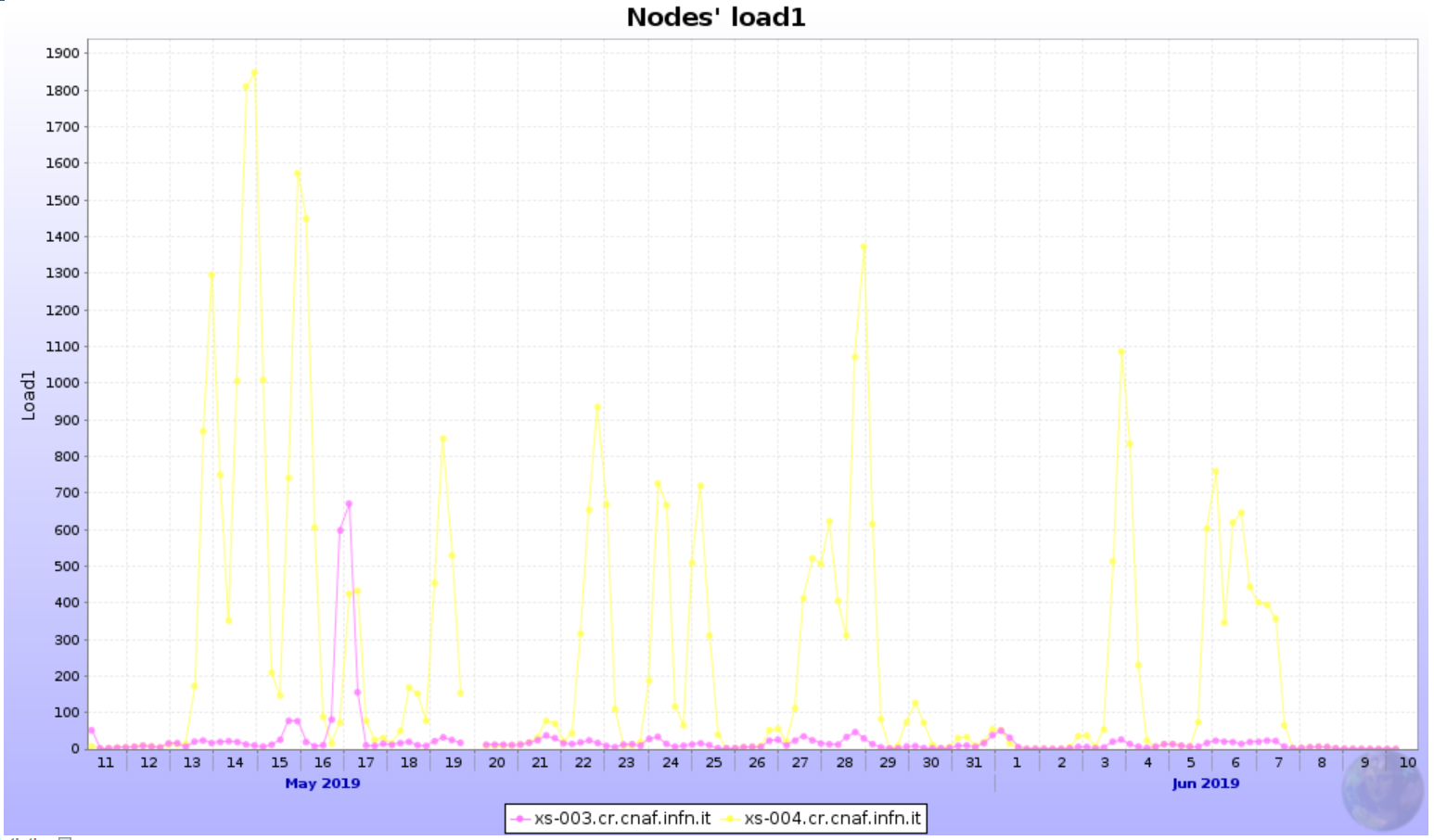 Nuova  configurazione dal 18 maggio
N.Jacazio,F.Noferini,S.Piano
CdG Tier1 | Bologna 14.06.2019
3
Attività sulla farm
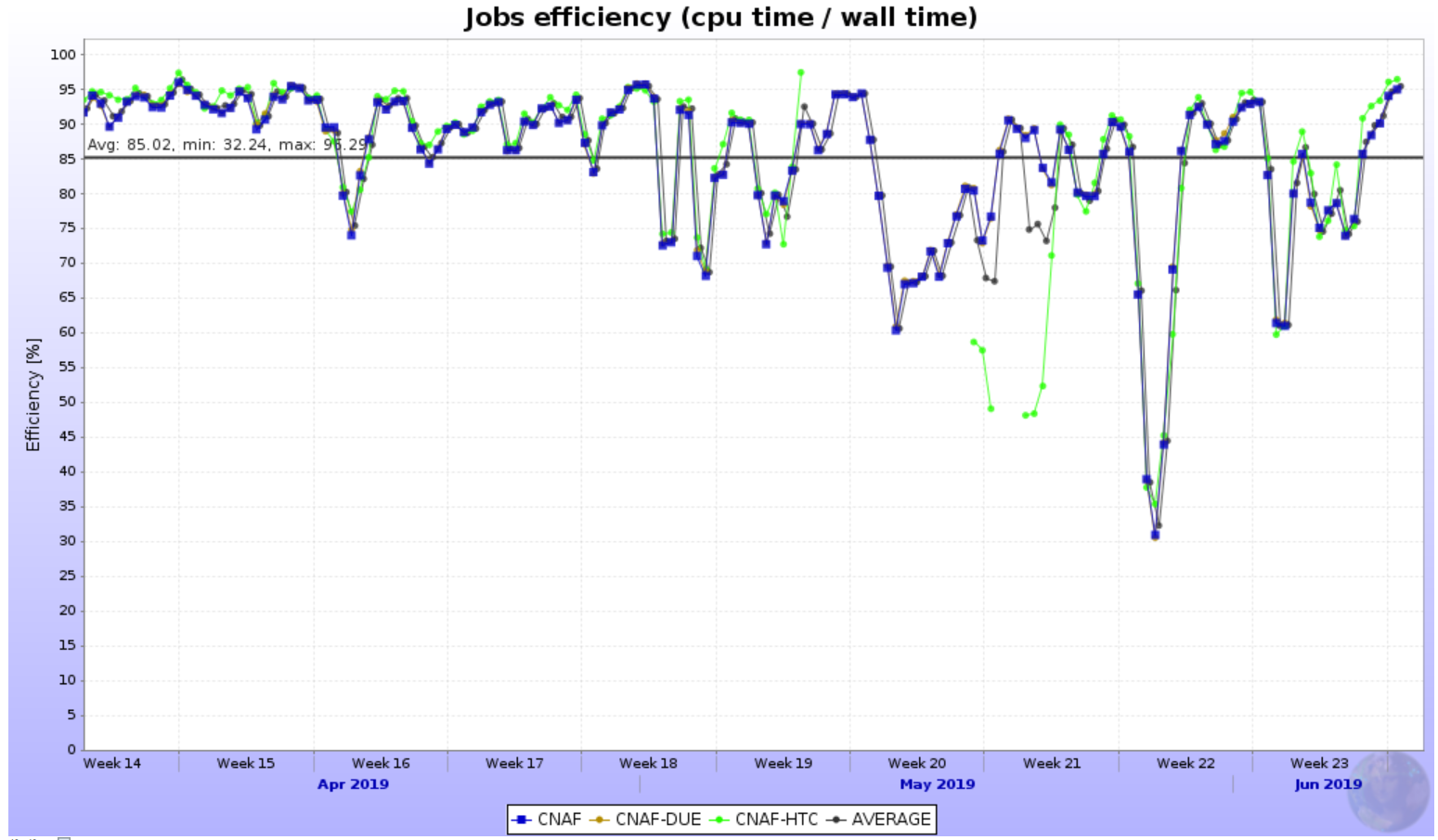 ALICE HS06 mon-tier1:
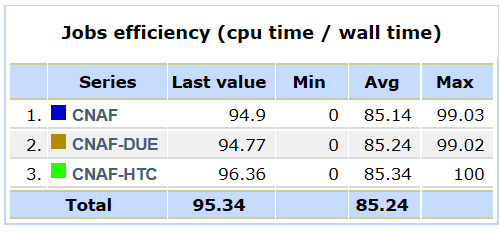 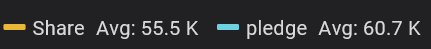 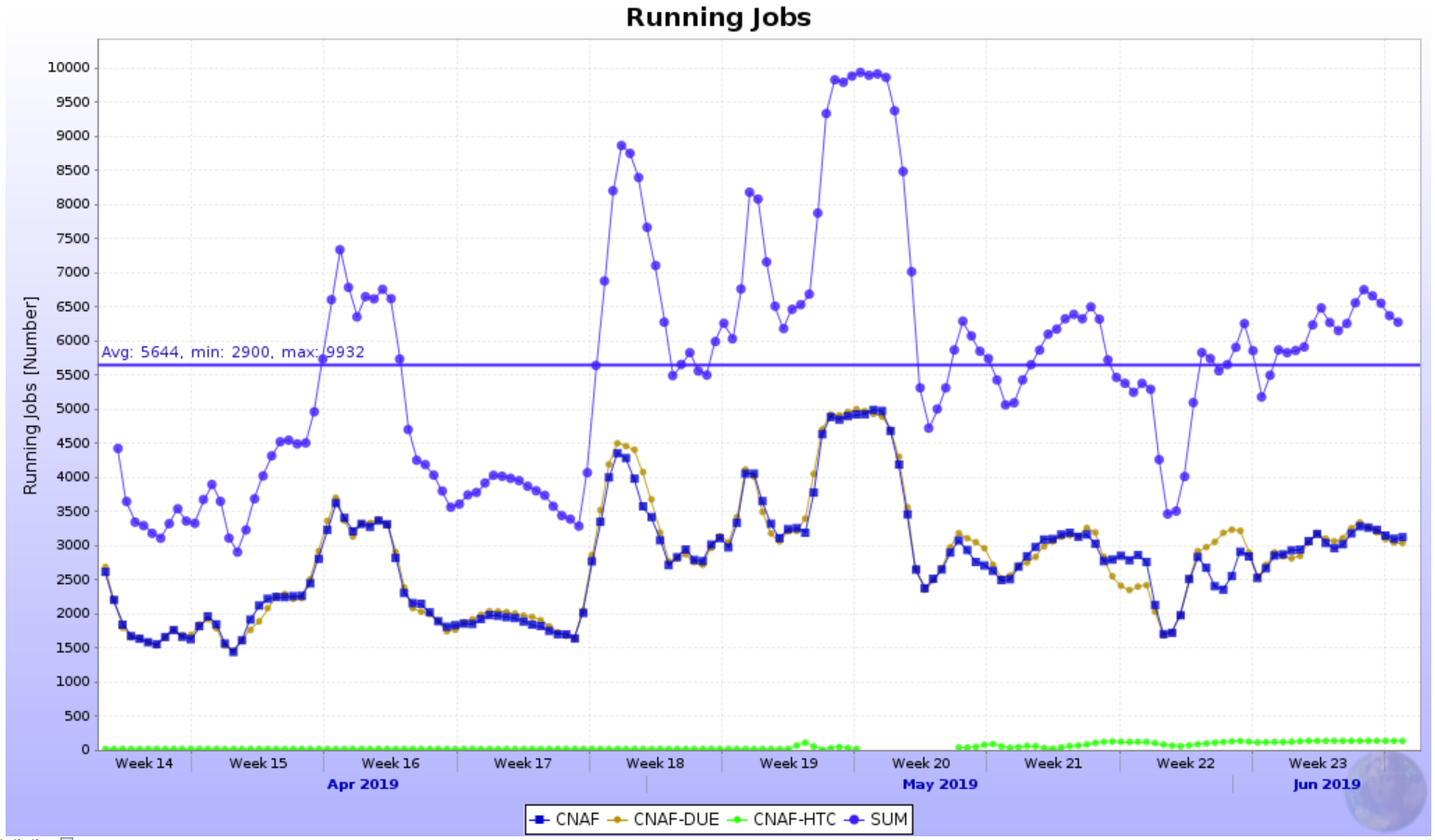 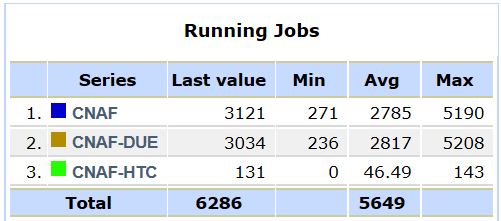 Fino a 130 running job sulla coda HTCondor
N.Jacazio,F.Noferini,S.Piano
CdG Tier1 | Bologna 14.06.2019
4
Informazioni e varie
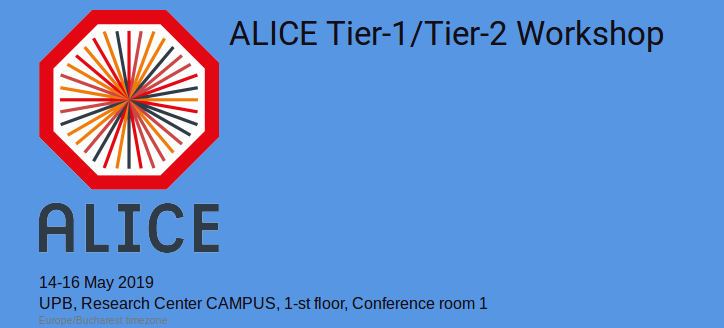 Workshop a Bucharest 14-16 Maggio sui Tier1/Tier-2
Statistiche 2018: wall time del CNAF = 20.1% del calcolo dei Tier-1
Velocità accesso TAPE al Run-3: siamo in attesa da parte di ALICE di sapere i numeri previsti per i Tier-1
https://indico.cern.ch/event/778465/timetable/
N.Jacazio,F.Noferini,S.Piano
CdG Tier1 | Bologna 14.06.2019
5
[Speaker Notes: In corso: discussione sui requirement ALICE al Run3 (velocita' di scrittura/lettura delle tape library)  con una box che mostra l'incremento al 41%]
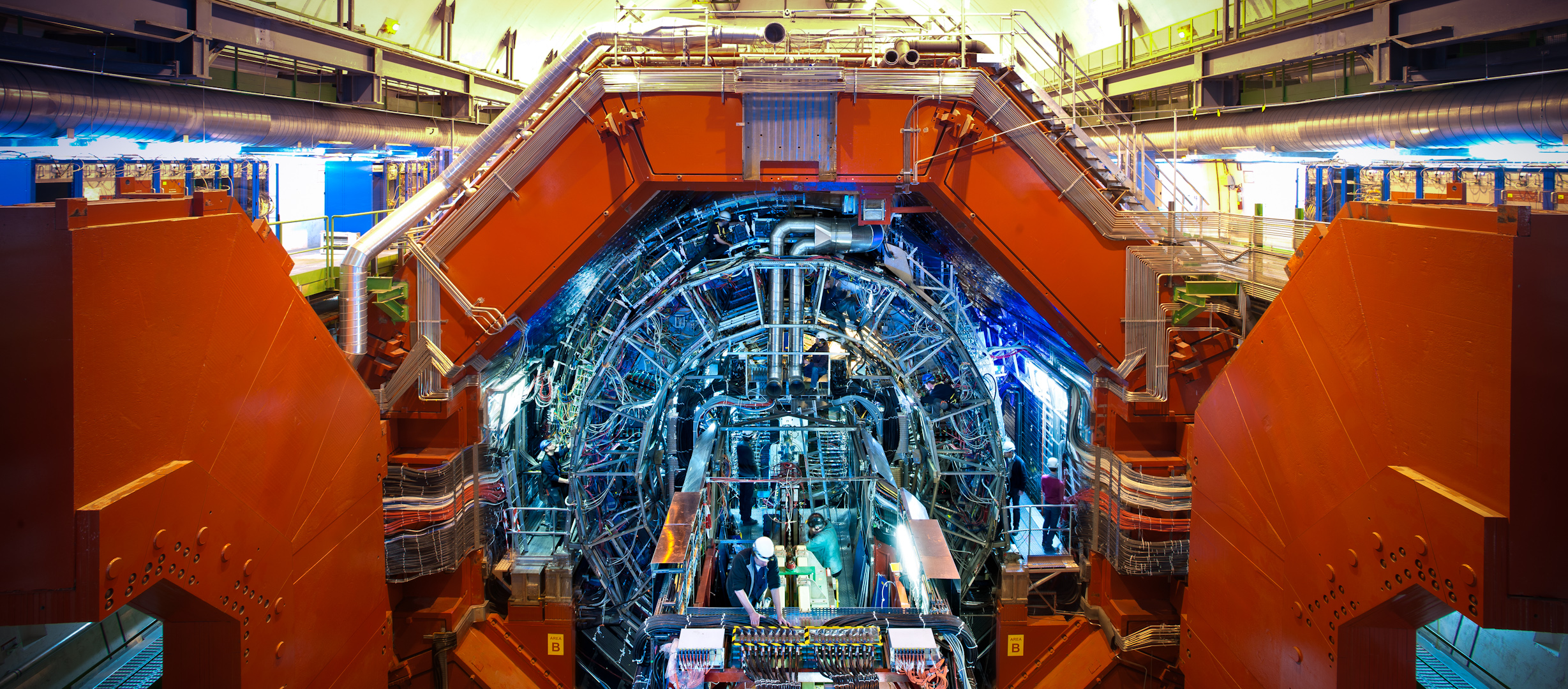 Thank you a lot!
N.Jacazio,F.Noferini,S.Piano
CdG Tier1 | Bologna 14.06.2019
6
[Speaker Notes: Mettere mio nome]